FINDING THE WILL OF GOD
CounselorsA multitude of godly counselors will bring safety and balance.
Canon (Bible)The Will of God always aligns perfectly with the Word of God.
Acts 27:15
And when the ship was caught, and could not bear up into the wind, we let her drive.
John 16:13a
Howbeit when he, the Spirit of truth, is come, he will guide you into all truth...
3
1
josephbaxter.net
CircumstancesGod opens and closes doors often without our full understanding.
ComforterThe Holy Spirit will guide any who will listen into all truth.
2
Comforter
4
John 5:30b
I seek not mine own will, but the will of the Father which hath sent me.
Proverbs 11:14
Where no counsel is, the people fall: but in the multitude of counsellors there is safety.
This work is licensed under a Creative Commons Attribution-NonCommercial-ShareAlike 4.0 International License by Joseph Baxter – me@josephbaxter.net
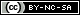